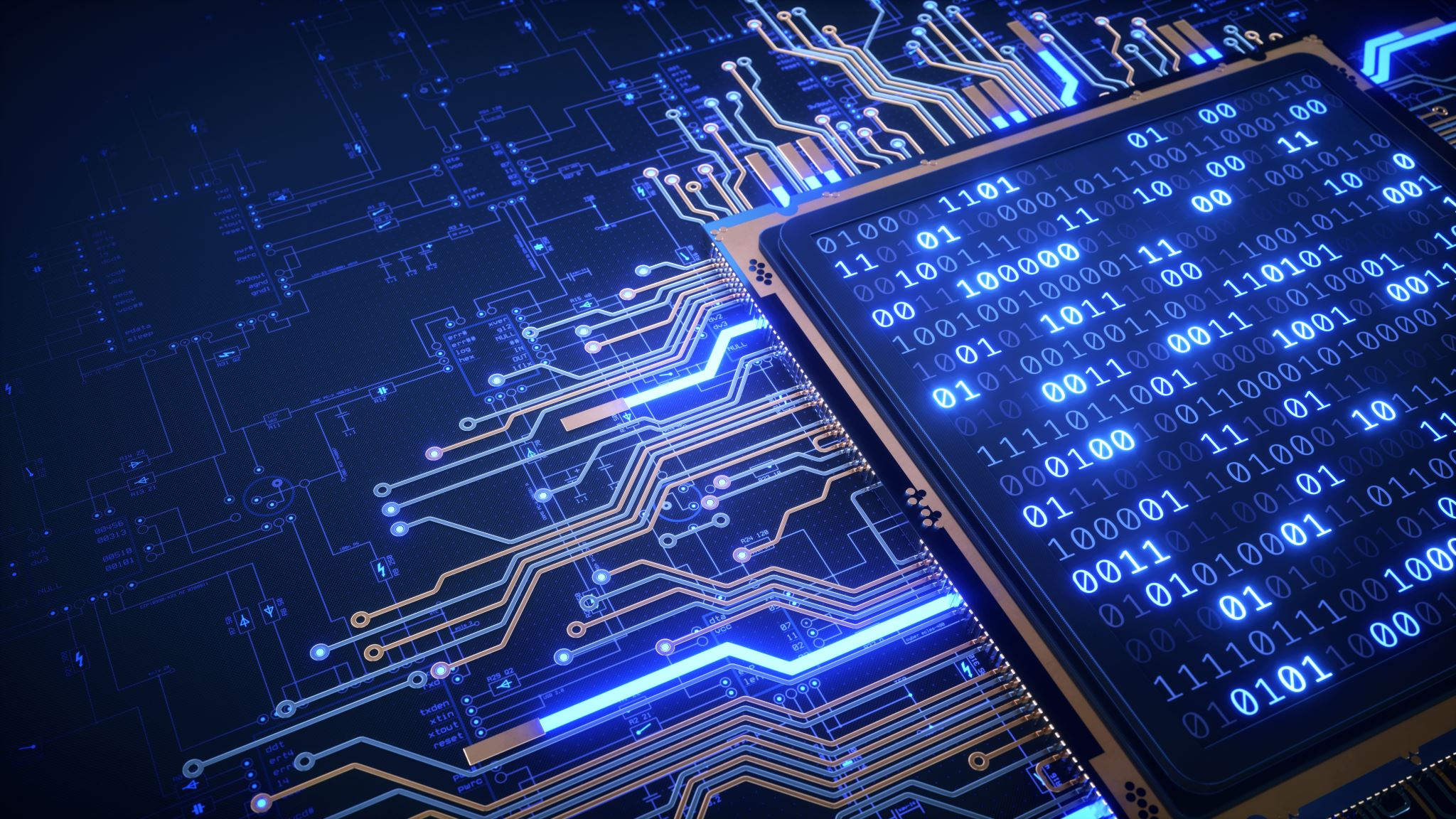 REST APIs, Microservices, and Scalability
CSCI 420: Software Engineering
REST
REpresentational State Transfer
Architectural style of the web
Used by websites (AJAX)
Set of design criteria
NOT the physical structure (or architecture) of the system
NOT tied to the web or HTTP
“Web” applications are the most prevalent
Collaboration
Productivity (MS Office, Google Docs, Github)
Social Networks
REST Principles
1. The key abstraction of information is a resource which is named by a URI.
Any information that can be named can be a resource
2. All interactions are context-free
Each interaction contains all the information necessary to understand the request
Independent of any request that may have preceded it
3. A resource is just a sequence of bytes, plus representation metadata to describe those bytes
Specific form of representation can be negotiated between REST components
REST Principles
4. Components perform only a small set of well-defined methods
Either “produce a representation” (state) or “transfer representation between components” (transfer)
Methods are “global” to the specific REST architectural instantiation
All exposed resources are expected to support each operation identically
5. Idempotent operations and representation metadata are encouraged
(Woah, some 10-cent words there – discussed on future slides)
Supports caching and representation reuse
6. The presence of intermediaries is promoted
Filtering or redirection is okay
Useful when you need to augment, restrict, or modify requests/responses in a manner that is transparent
REST – Resources
Anything that’s important enough to be referenced as a thing in itself
Something that can be stored on a computer and represented as a stream of bits
A document
A row in a database
Output(s) of executing an algorithm
JSON/YAML/XML
REST – URIs
A URI is an address of a resource
A resource must have at least one URI
URI  Resource
No URI means not a resource
URIs should be descriptive and human-parseable
http://cs.millersville.edu/~wkillian/2019/fall/csci420
https://autolab.millersville.edu/courses/420-f19/assessments
https://autolab.millersville.edu/courses/362-f19/assessments/array/submissions/9001/view
“Bad” URIs
Everything as a query parameter
http://www.ex.com?software=Prism&release=latest&filetype=tar&method=fetch
REST – Addressability
An application is addressable if it exposes interesting aspects of its data set as resources
An addressable application exposes a URI for every piece of information it might serve
Enables a user to “bookmark” URIs or embed them
e.g. on a powerpoint slide: http://www.google.com/q?csci+420+millersville
Rather than a prescribed list of steps
REST – Statelessness
Every request happens in complete isolation
Server shall NEVER rely on information from prior requests
There is no specific ordering of client requests
Possible states of a server can be represented as resources and given their own URIs
REST – Representations
Resources != Data
Abstraction of how information is split for presentation/consumption
Server must respond to a request by sending a payload
In a specific file format
XML
JSON
HTML
PDF
In a specified “language”
English
Spanish
…
REST – Representation Request
Style 1: Distinct URI for each
ex.com/media/2019-11.en
ex.com/media/2019-11.fr
Style 2: Content Negotiation
Expose Platonic form URI:
ex.com/media/2019-11
Client sets request headers:
Accept:
Accept-Language:
REST – Uniform Interface
HTTP Provides 4 basic methods for CRUD
(CRUD: Create, Read, Update, Delete)
GET		retrieve representation of resource
PUT		update/modify existing resource (or create a new resource)
POST	create a new resource
DELETE	delete an existing resource
Two additional (less commonly used) methods
HEAD	fetch metadata of representation only
OPTIONS	check which HTTP methods a resource supports
HTTP Request/Response
PUT vs POST
POST
Commonly used for creating subordinate resources existing in relation to some “parent”
Parent: /logs/mylog		(table in DB)
Children: /logs/mylog/entries/1		(row in table)
PUT
Usually used for modifying existing resources
May be used for creating resources
PUT vs. POST (for creation)
PUT: client in charge of deciding which URI resource
POST: server in charge of deciding which URI resource
PUT vs POST (continued)
… In the case of partial updates
PUT: send completely new representation overwriting current
POST: create new resource
… In Practice
PUT for partial works fine
No evidence/claim for why it can’t (or shouldn’t)
POST may also be used and some “purists” prefer this
Ultimately, your manager/supervisor will determine requirements for you
REST – Safety and Idempotence
Depends on calls being correctly used
Safety
The request doesn’t change the server state
No side effects
Making 10 requests is the same as making one (or even none!)
Idempotence
Executing the same operation is the same as executing once
Deleting an already DELETE-ed resource is still deleted
Updating an already UPDATE-ed resource with PUT has no effect
Idempotence
When performing an operation again gives the same result
RESTful Architecture: Steps to Success 
Figure out the dataset
Split dataset into resources, then for each kind of resource:
Name resources with URIs
Expose a subset of uniform interface
Design representation(s) accepted from client
Design representation(s) served to client
Consider typical course of events (sunny-day scenarios)
Consider alternative/error conditions (rainy-day scenarios)
HTTP Status/Response Codes
HTTP has built-in set of status codes
2XX – Success (200 OK, 201 Created, etc)
3XX – Redirection (303 See other)
4XX – Client error (404 not found)
5XX – Server error (500 Internal Server Error)
Leverage existing status codes to handle
Sunny day scenarios
Rainy day scenarios
Do not try to reinvent the wheel!
RESTful Notes
Authentication/Authorization data sent with every request
Sessions are NOT RESTful (sessions  state)
Cookies (if used appropriately) are RESTful
100% RESTful should not necessarily be a goal
Login/Logout
Some server frameworks only support GET/POST
Forces developer to overload POST for PUT/DELETE
Benefits of RESTful Design
Simpler and Intuitive Design
Server doesn’t have to worry about client timeout
Clients can easily service interruptions / server restart
Easily distributed
Scalable
Stateless  easier to cache
Bookmarkable
Microservices
microservice architectural style
an approach to developing a single application
as a suite of small services
each running in its own process and communicating with lightweight mechanisms
often an HTTP resource API
Monolithic Applications
Scaling Monolithic Applications
Monolithic Application w/ Increased Features
Microservices
Microservices Accessing Shared DB
Microservices Characteristics
Many smaller (fine grained), clearly scoped services
Single Responsibility Principle
Independently Managed
Clear ownership for each service
Typically need/adopt the “DevOps” model
Scalability
How to Scale… Docker?
VM vs. Docker
REST Example:
Autolab
https://autolab.github.io/docs/api-interface/
Tango
https://autolab.github.io/docs/tango-rest/